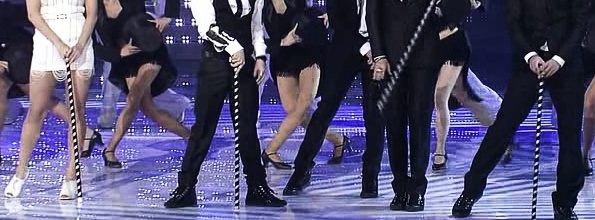 Line Dance
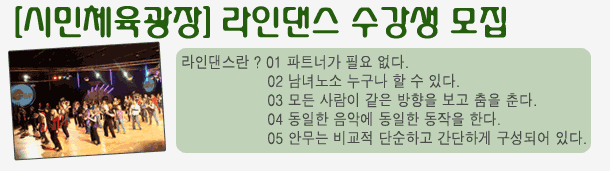